Starter: Name the SDG. Think, Pair, Share
Name the SDG
Name the SDG
Name the SDG
Name the SDG
SDG 17
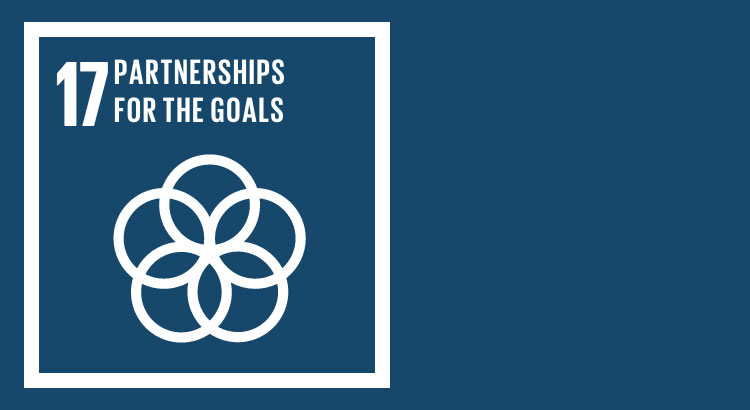 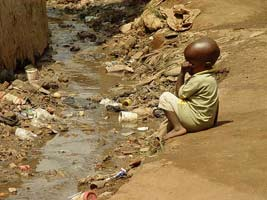 Lesson 4: Poverty in Uganda
SDG 1: No Poverty - فقر
Objective – to explain the causes and consequences of poverty in Uganda.
KEY SCF QUESTION: How should we act to help people living in poverty?
Answer the questions as you watch
Watch this video https://www.youtube.com/watch?v=qWADjA1hMug
Complete the sentence…
“Poverty is not having the money to meet the basic needs of…”
What are the causes and consequences of poverty in Uganda? Organise the cards in your groups.
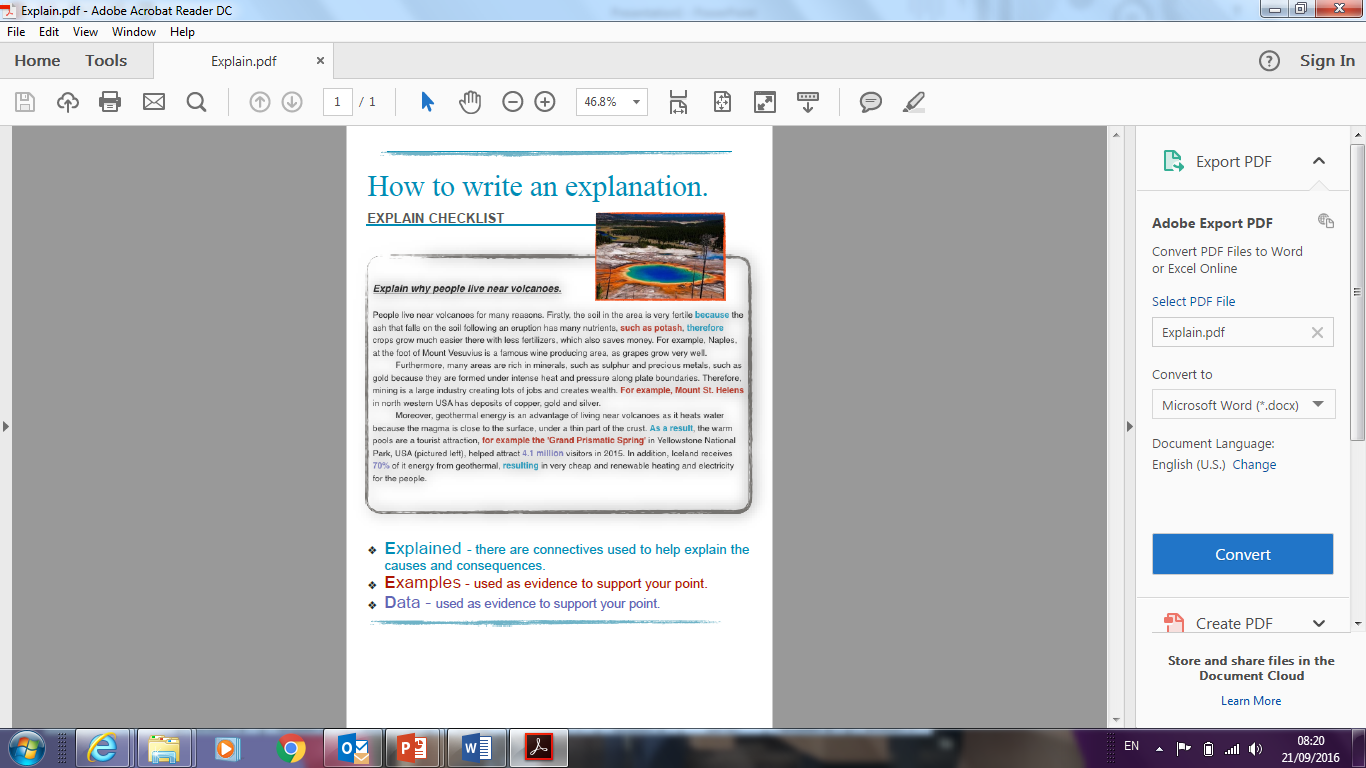 Paragraph 1 – 3: explain 3 causes and consequences of poverty in Uganda.

Paragraph 4 – Conclude – Evalaute which cause is having the greatest affect on keeping people in poverty.
Peer Assessment
Homework: Complete your explanation, considering the EBI.
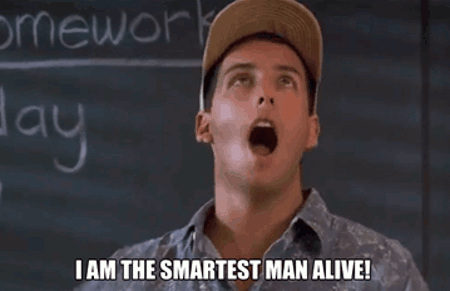 PLENARY
Think, Pair, Share: Name a cause and a linking consequence



WHAT STRATEGIES WOULD HELP REDUCE POVERTY?
Strategies to reduce poverty – Sponsor a Child
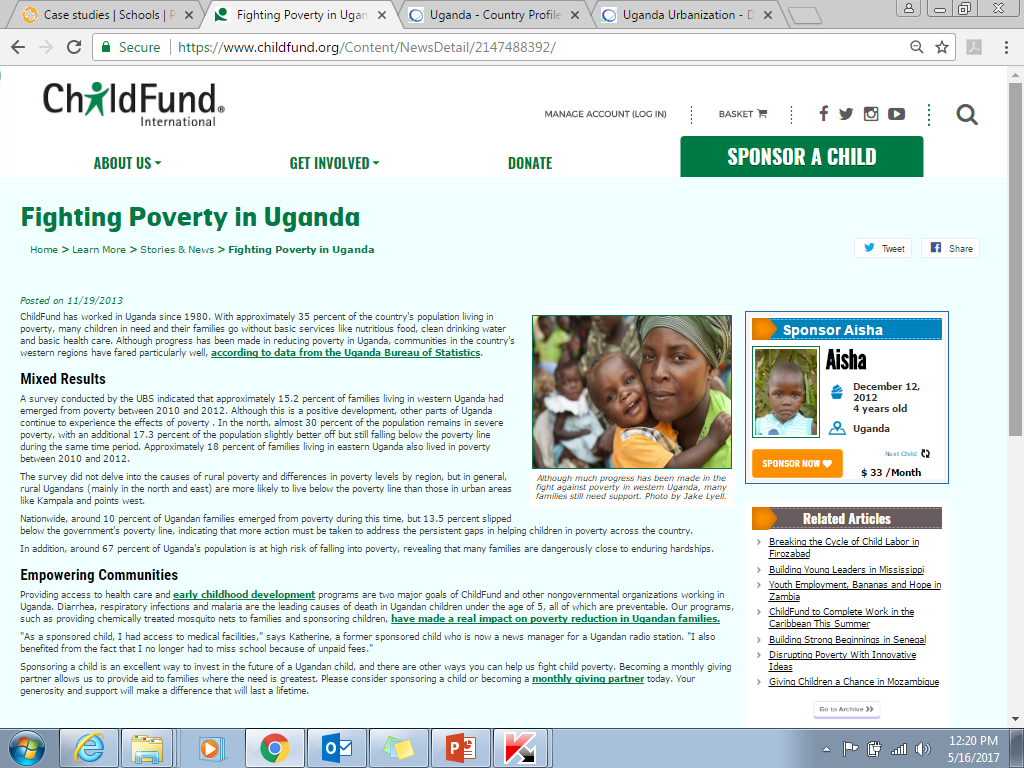 www.childfund.org

Just like the video, people could sponsor a child.

What are the advantages and disadvantages of this?
Strategies to reduce poverty – Improving Schools and Teachers Project
The objective of the Project is to support the government in improving teacher and school effectiveness in primary education. 
Under the project, teacher effectiveness will be promoted through implementing an early literacy programme at the classroom level.
It will benefit approximately 1,000,000 pupils and 12,100 teachers 
The second component is strengthening management of the teacher payroll system and managing operating costs.

This will need $100 million investment and will need to be paid back to the World Bank.
Strategies to reduce poverty – Promotion video
https://youtu.be/IY8i3pw2jlA A film for Northern Uganda (trailer)
Premiered on October 20th 2016, it is hoped that this film will portray Northern Uganda in a new light, following the civil war there in the 1980s and attract new investment in the key sectors of agriculture, mining and infrastructural (roads, internet and electricity) development.
Many foreign companies are looking to invest in central Africa, which will bring better paid jobs and opportunities.